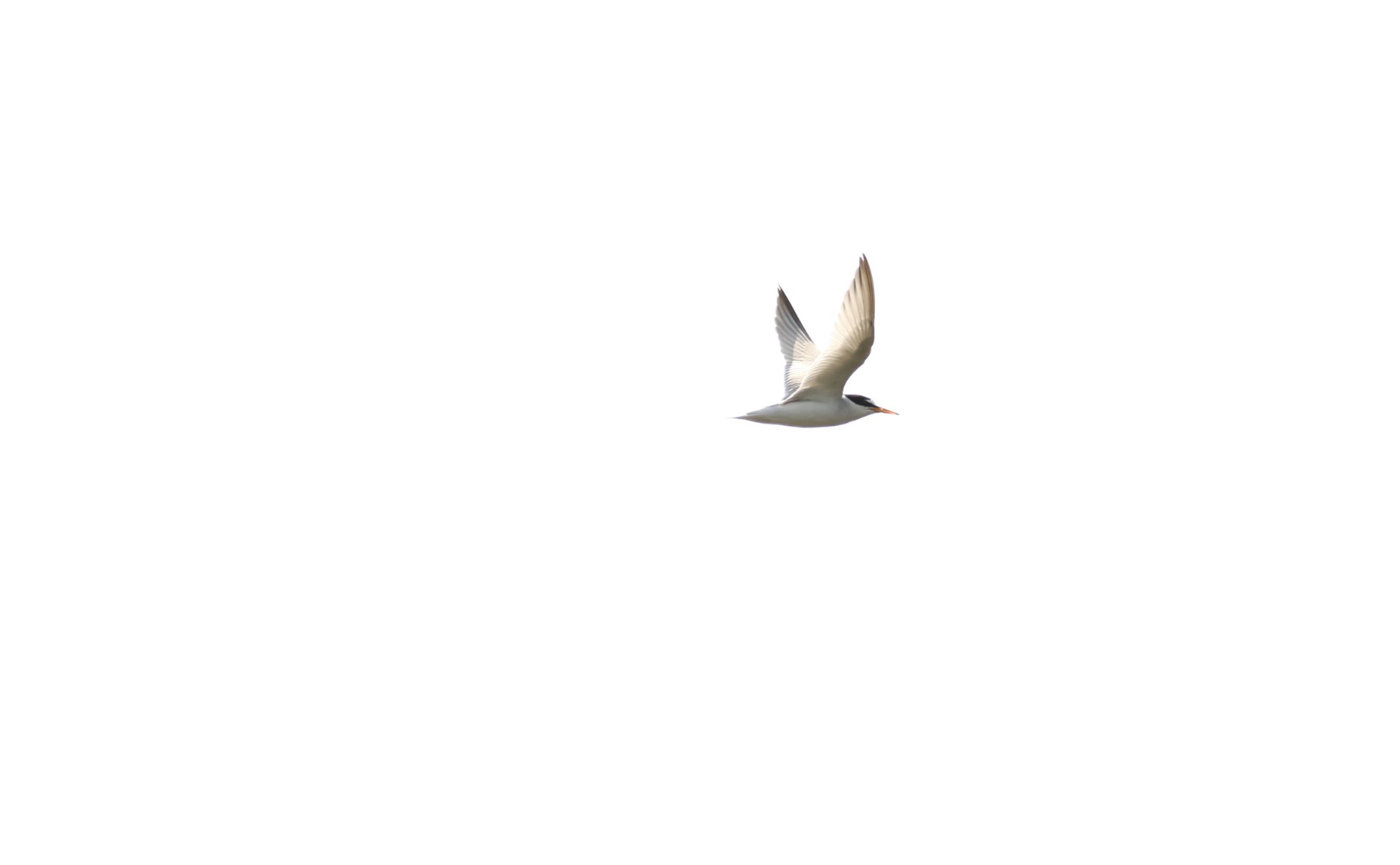 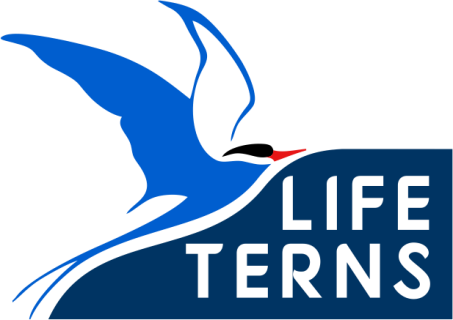 LIFE TERNS PROJEKTO VIEŠINIMO PLANAS
2019 06 18
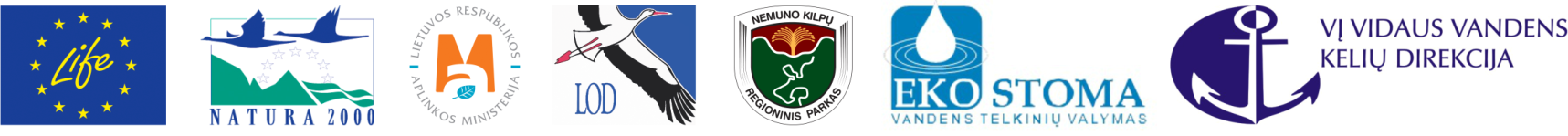 www.lifeterns.lt
KAM REIKALINGAS VIEŠINIMO PLANAS?
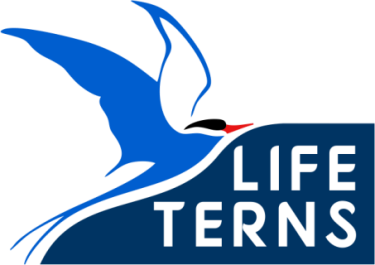 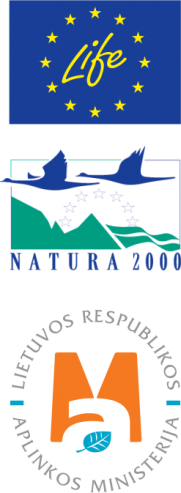 JIS APIBRĖŽIA, KAS, KĄ IR KADA DARO
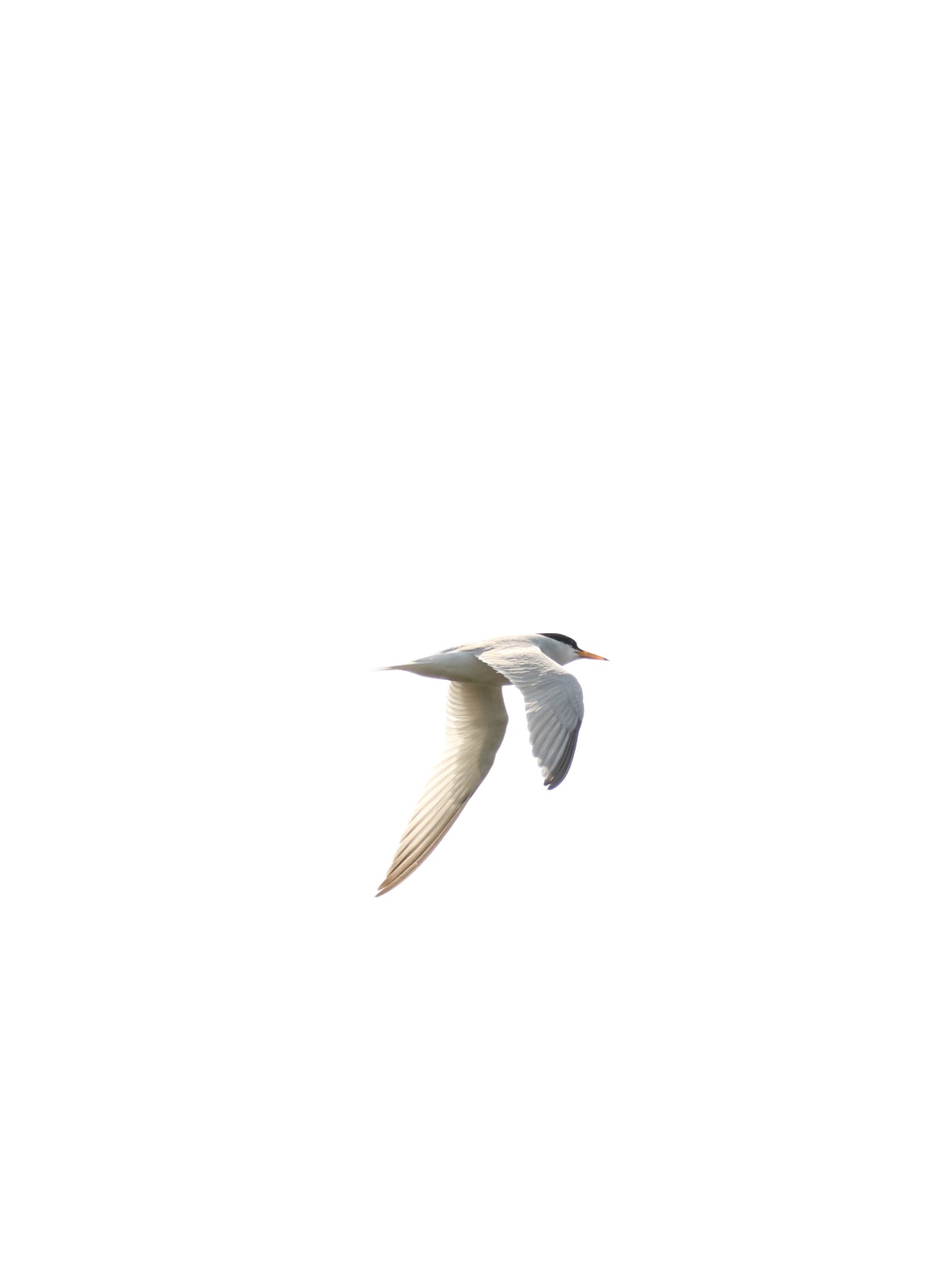 Informuoti įvairias visuomenės grupes ir suinteresuotas institucijas apie upinių ir mažųjų žuvėdrų apsaugos poreikius ir tvarkymo priemonių svarbą; 
Įtraukti suinteresuotas institucijas į ilgalaikę upinių ir mažųjų žuvėdrų apsaugą; 
Pristatyti projekto pasiekimus ir rezultatus vietinėms; bendruomenėms ir visuomenei
Užtikrinti efektyvią išorinę ir vidinę komunikaciją tarp projekto partnerių.
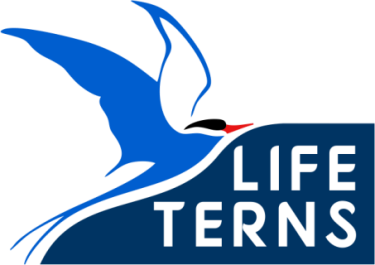 Viešinimo tikslai
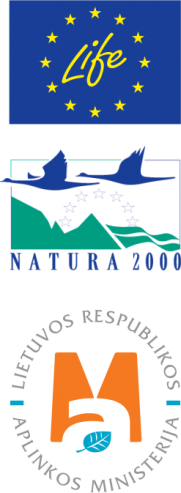 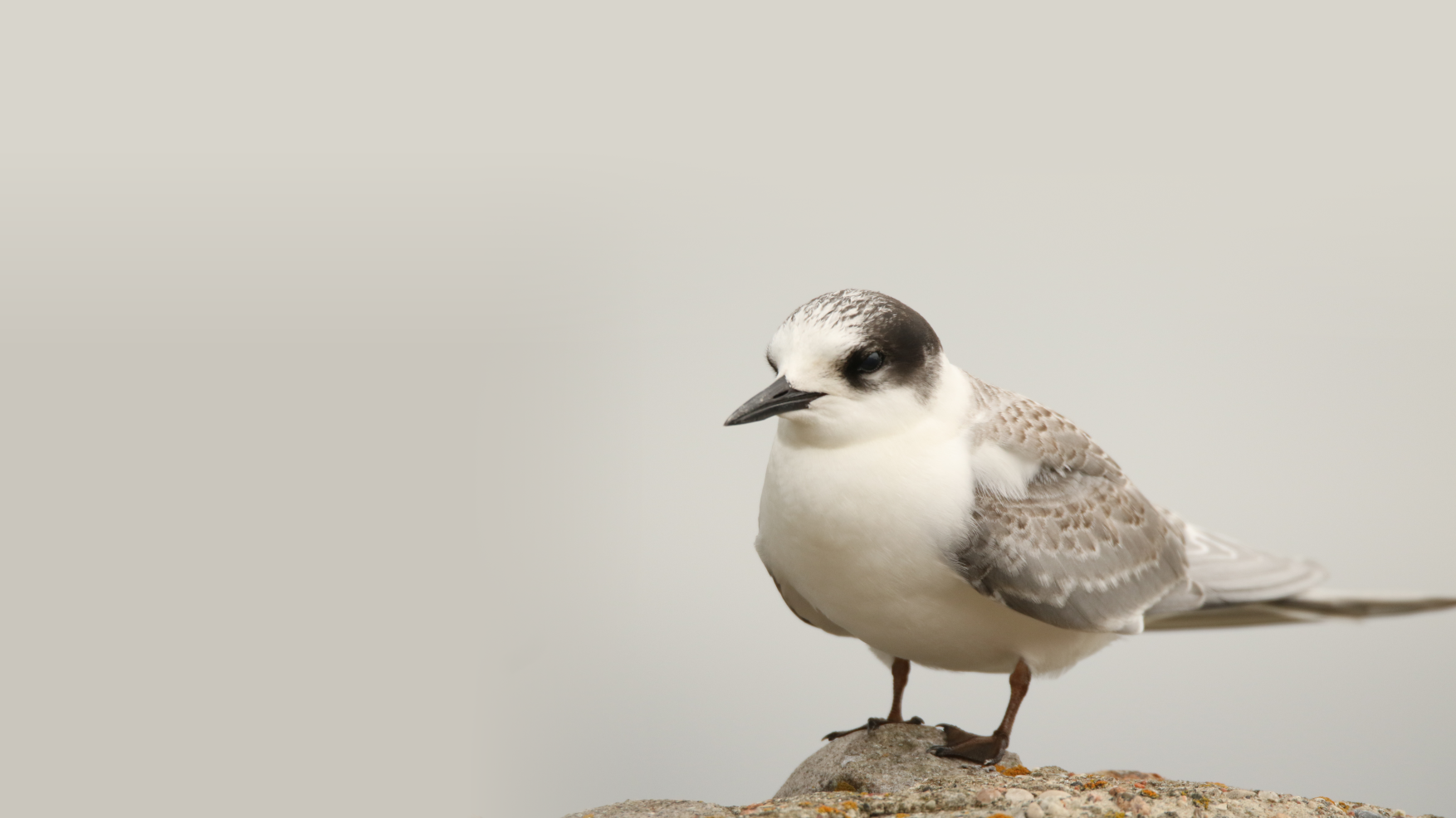 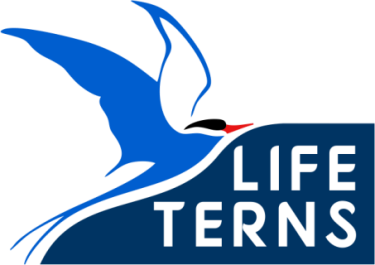 PLANAS TAIP PAT NUMATO...

... tikslines projekto grupes
... viešinimo priemones ir būdus
...rezultatų produktus ir rodiklius
...pagrindinių rodiklių stebėseną
... metinius viešinimo planus
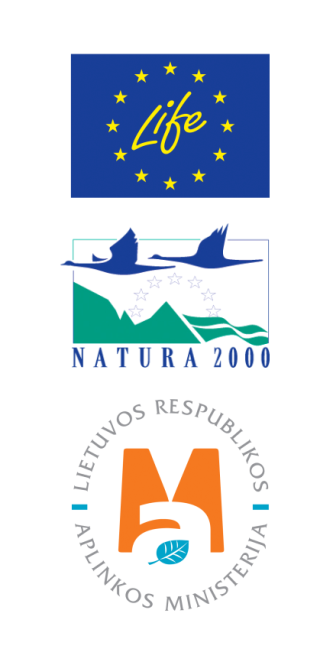 01  |  TIKSLINĖS PROJEKTO GRUPĖS
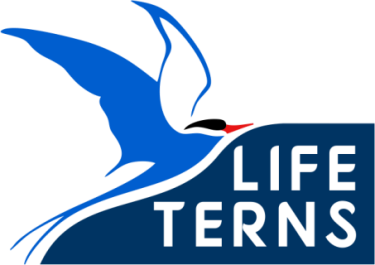 IŠORINĖS

Ministerijos (AM, ŽŪM, SM) ir centrinės valdžios įstaigos (VSTT, Valstybės sienos apsaugos tarnyba);
Saugomų teritorijų direkcijos; 
Savivaldybių administracijos;
Mokslo įstaigos;
Privatūs verslininkai (tvenkinių savininkai ir pan.);
Nacionalinės ir tarptautinės aplinkosauginės NVO;
Žiniasklaida; 
Vietinės bendruomenės;
Visuomenė.
VIDINĖS 

Projekto partneriai
Priežiūros komiteto nariai
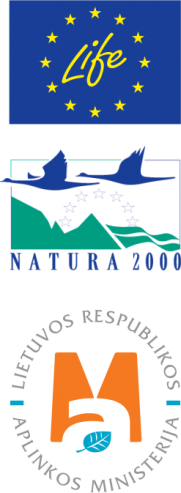 02  |  PAGRINDINĖS VIEŠINIMO PRIEMONĖS
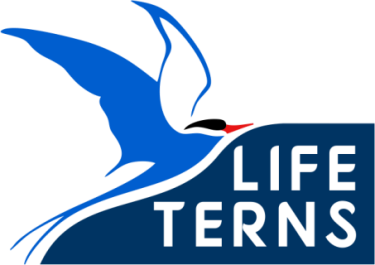 PAPILDOMOS

Straipsniai
Video ir radio reportažai
Renginiai ir mokymai
Informacija socialiniuose tinkluose
Foto paroda
Leidiniai: kalendoriai, lankstukai, knyga
Filmas apie žuvėdras
Tiesioginė transliacija iš žuvėdrų kolonijos
IT priemonės
PRIVALOMOS

Projekto svetainė
Informaciniai stendai
Ataskaita visuomenei (Layman ataskaita)
Bendradarbiavimas su kitais, panašios tematikos projektais
After-LIFE planas
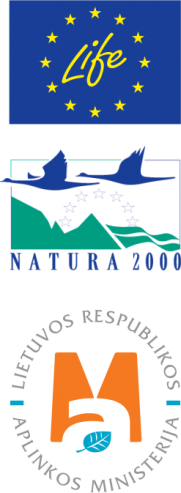 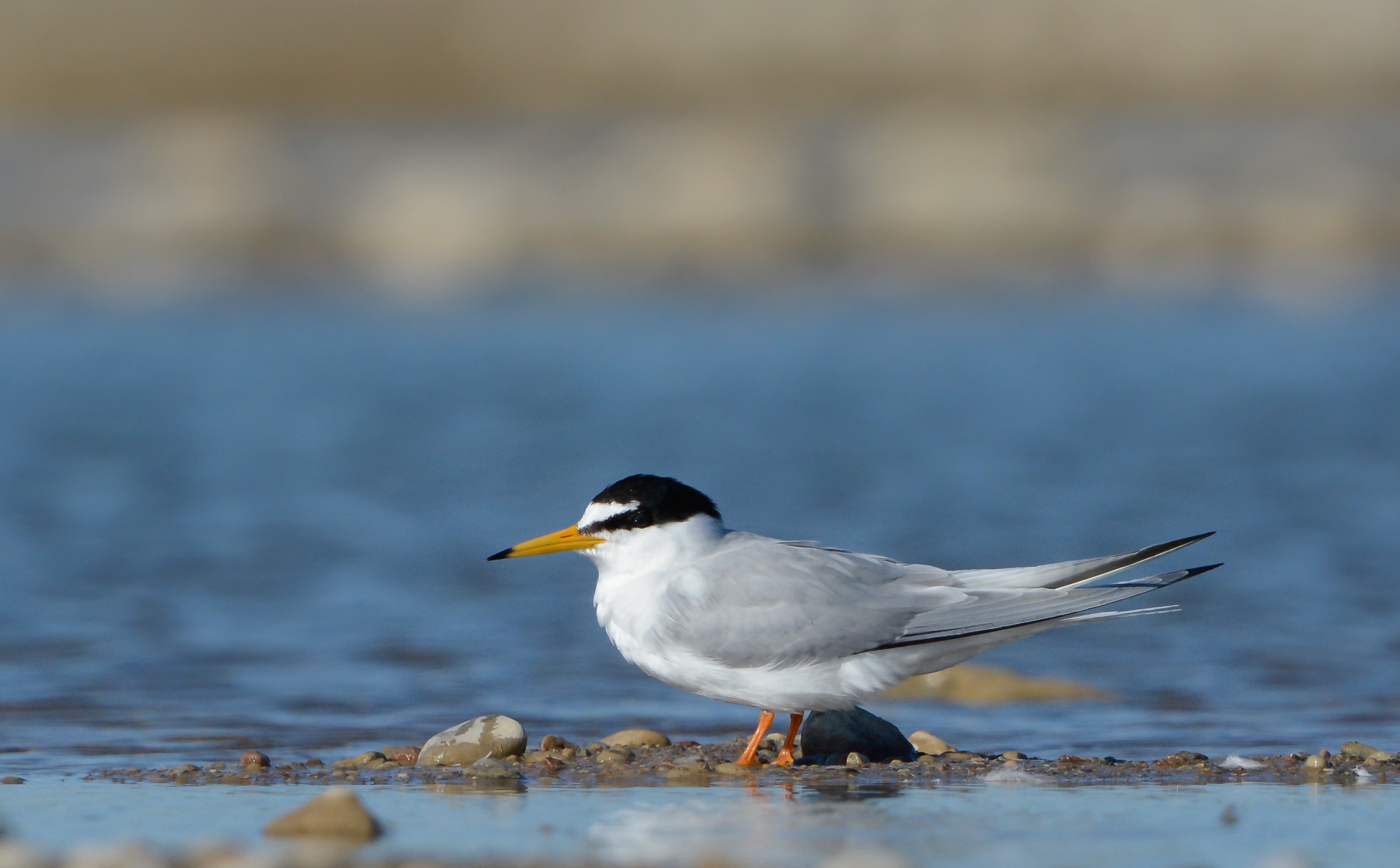 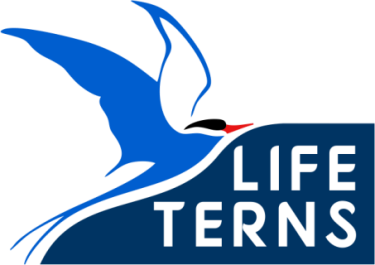 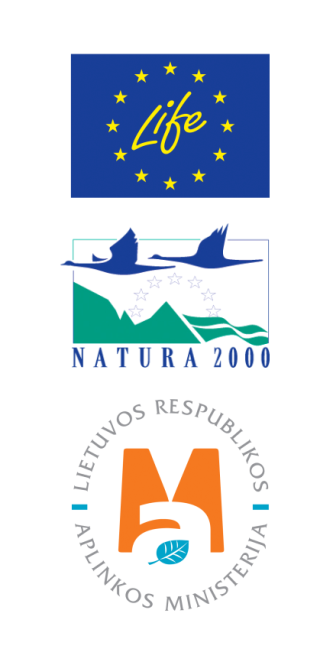 AČIŪ
UŽ DĖMESĮ
www.lifeterns.lt